CHAP 9. 리소스와 보안
리소스
리소스(resource)란 이미지, 문자열, 레이아웃, 동영상 파일 등을 의미한다.
리소스는 특별하게 이름 지어진 리소스 디렉토리에 모여 있어야 한다.
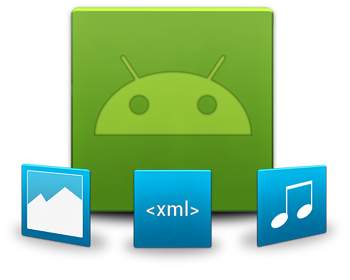 리소스의 예
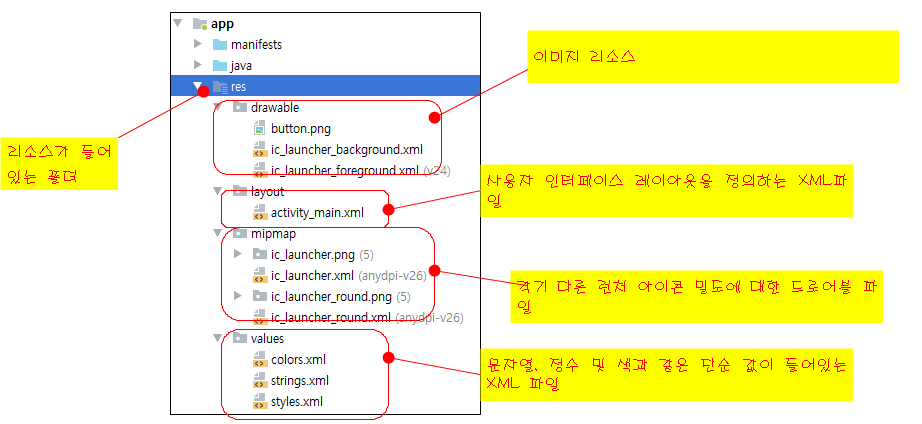 리소스의 종류
기본 리소스와 대체 리소스
기본 리소스(default resource)
장치 구성과 상관없이 기본적으로 사용되는 리소스이다. 

대체 리소스(alternative resource)
대체 리소스는 특정한 장치 구성을 위하여 설계된 리소스이다.
기본 리소스와 대체 리소스
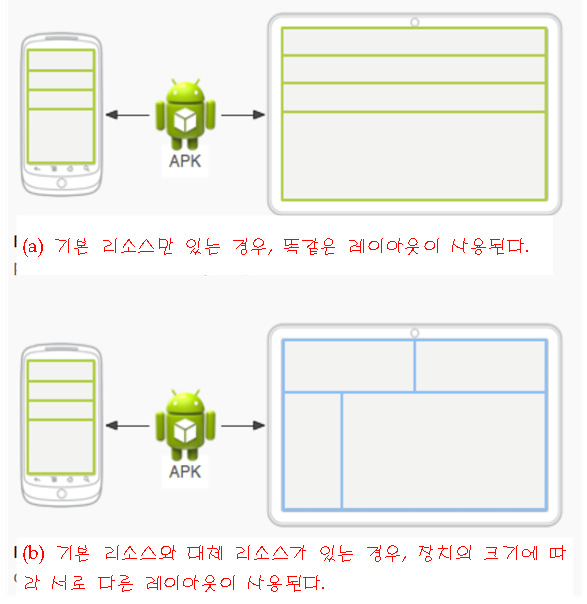 대체 리소스를 제공하는 방법
기본 디렉토리 이름에 특정한 장치 구성의 이름을 붙인 디렉토리에 리소스들이 저장
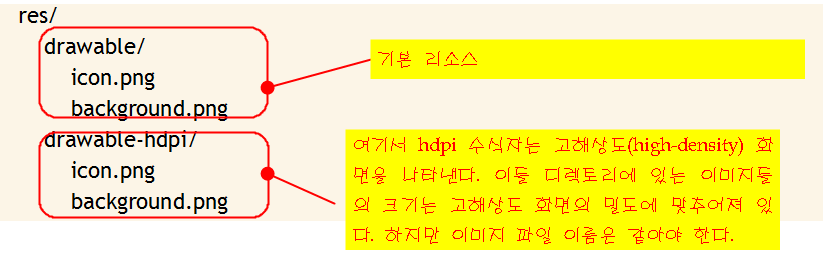 리소스 수식자
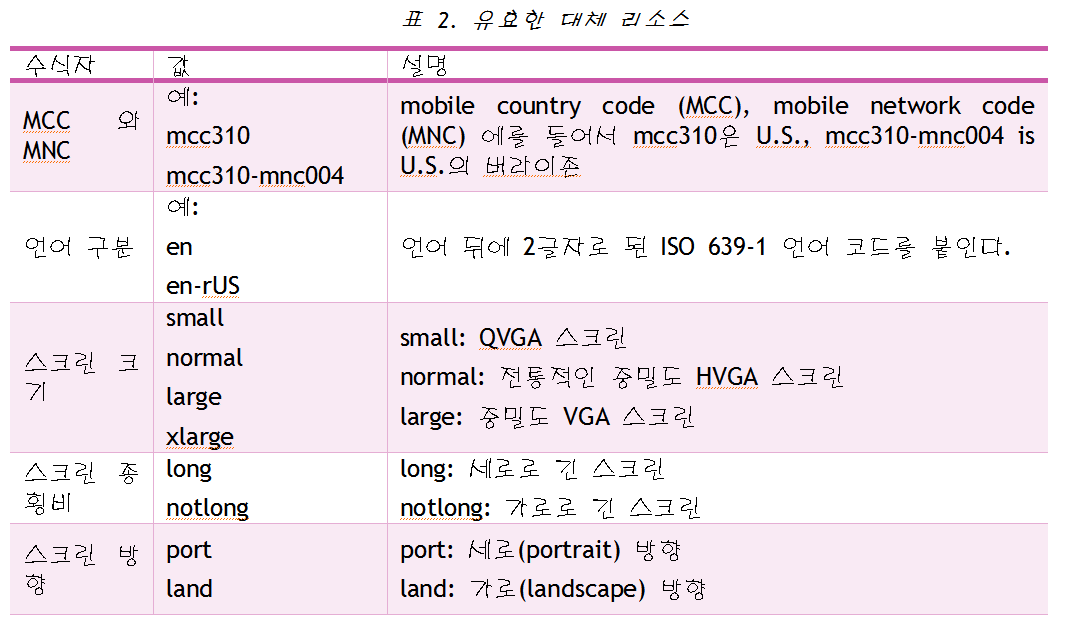 리소스 수식자
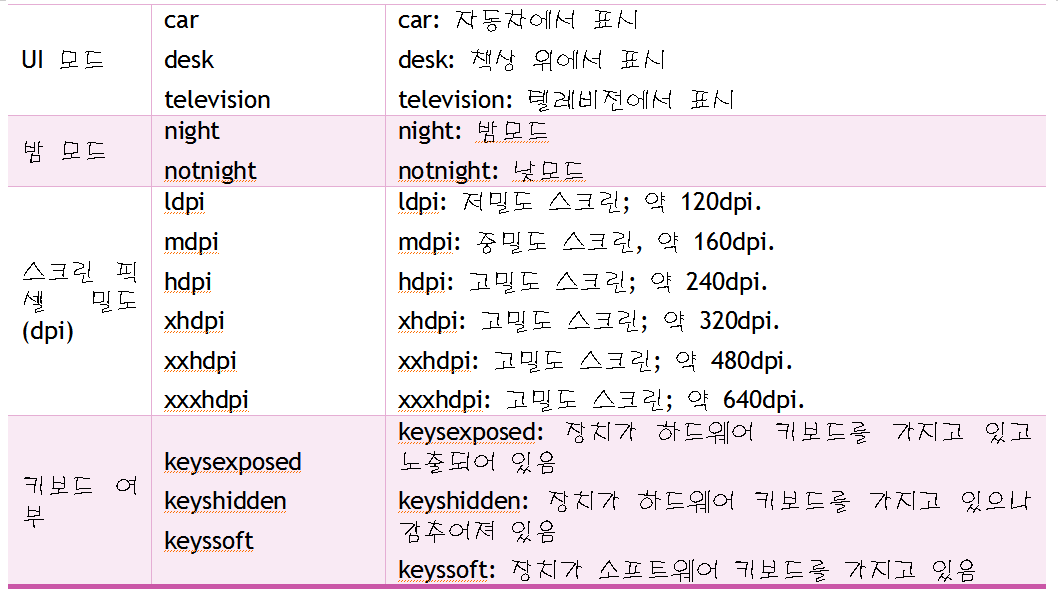 리소스 탐색 과정 #1
리소스





장치구성
drawable/
drawable-en/
drawable-en-port/
drawable-en-notouch-12key/
drawable-port-ldpi/
drawable-port-notouch-12key/
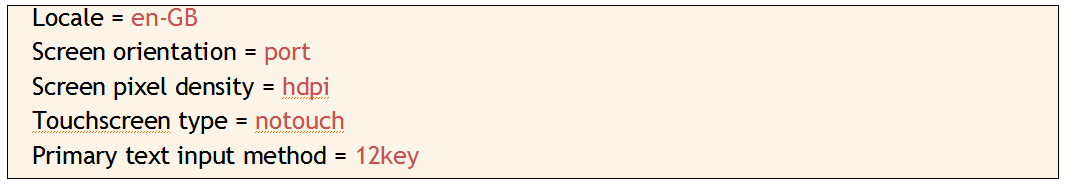 리소스 탐색 과정 #2  우선순위대로
리소스





장치구성
drawable/
drawable-en/
drawable-en-port/
drawable-en-notouch-12key/
drawable-port-ldpi/
drawable-port-notouch-12key/
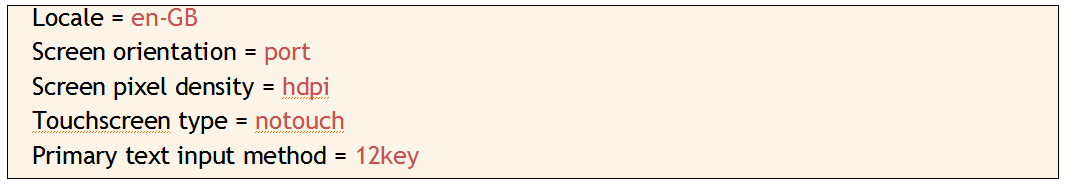 리소스 참조
R 클래스
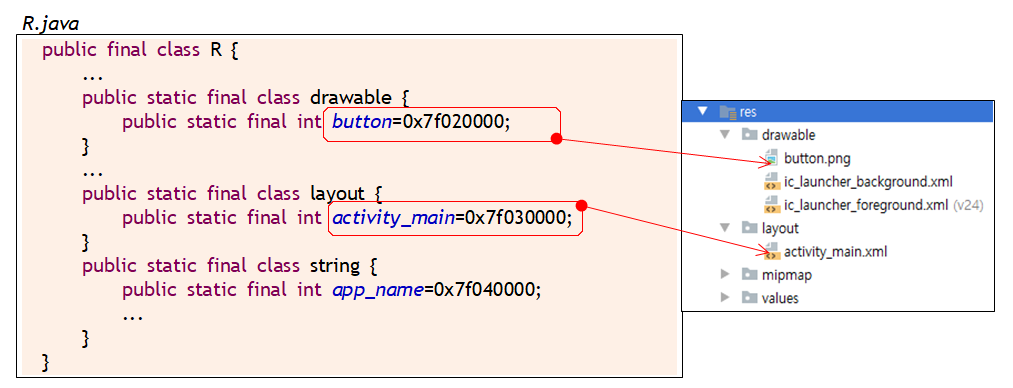 참조 방법
코드에서 참조




XML에서 참조
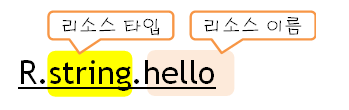 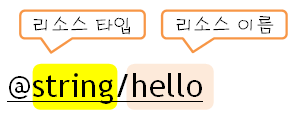 지역화
문자열이나 통화, 이미지 같은 여러 가지 리소스들을 사용자가 있는 지역에 따라 변경하는 것
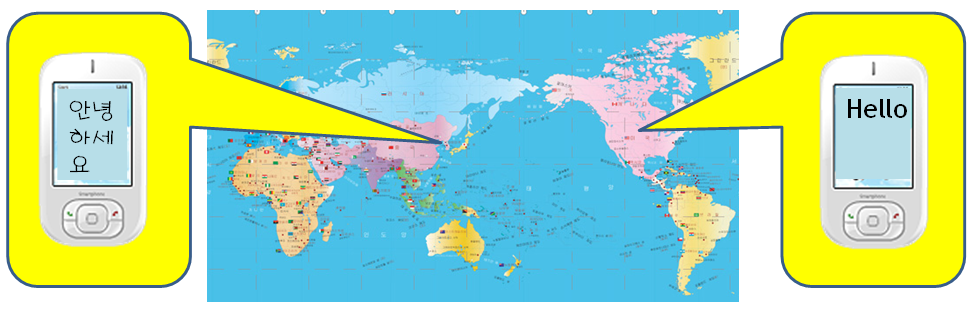 예제
설정된 지역에 맞추어서 관광 명소의 이미지를 화면에 표시한다. 
한국, 미국 만을 지원하도록 작성
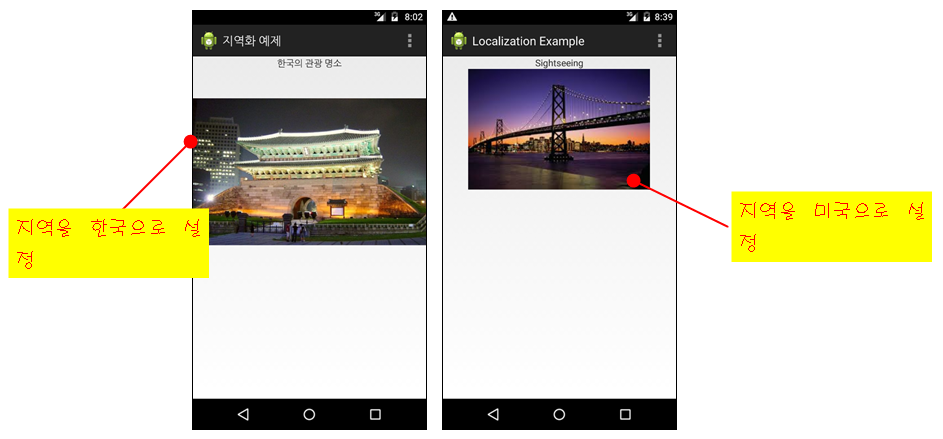 레이아웃 파일
<?xml version="1.0" encoding="utf-8"?>
<LinearLayout 
	xmlns:android="http://schemas.android.com/apk/res/android"
    android:orientation="vertical"
    android:layout_width="match_parent"
    android:layout_height="match_parent"
    android:gravity="center_horizontal"   >
<TextView
	android:layout_width="match_parent" 
	android:layout_height="wrap_content"
	android:gravity="center_horizontal"
	android:text="@string/text"/>
<ImageView 
	android:id="@+id/ImageView01" 
	android:layout_width="wrap_content" 
	android:layout_height="wrap_content"
	android:src="@drawable/image"/>
</LinearLayout>
리소스 작성
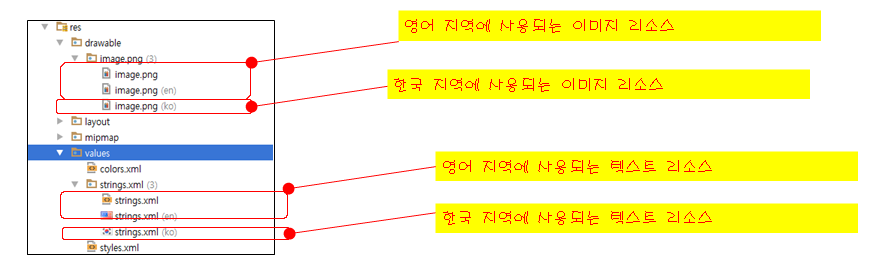 XML 파일 작성
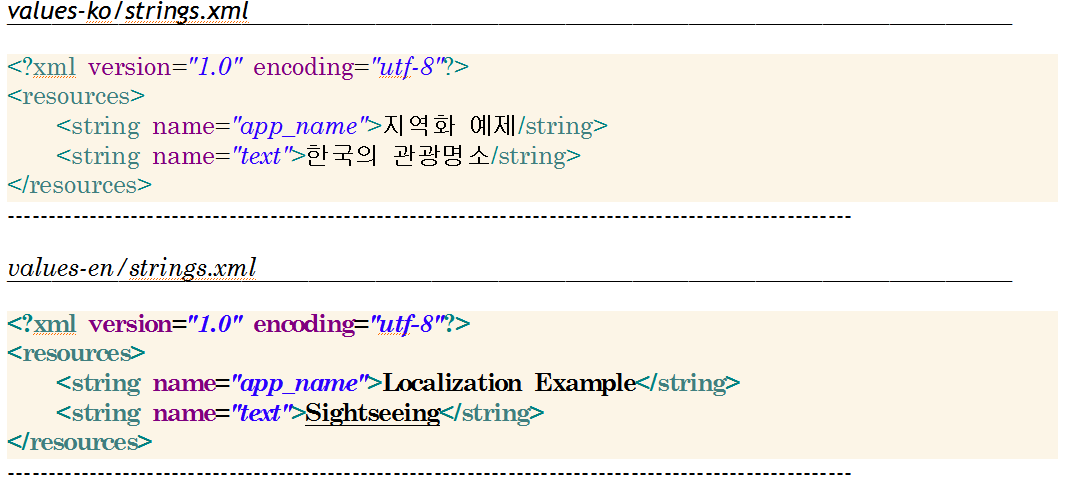 지역 변경 방법
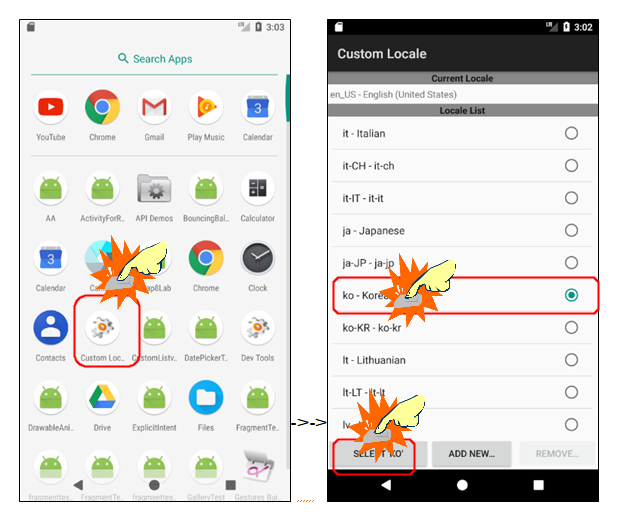 실행 결과
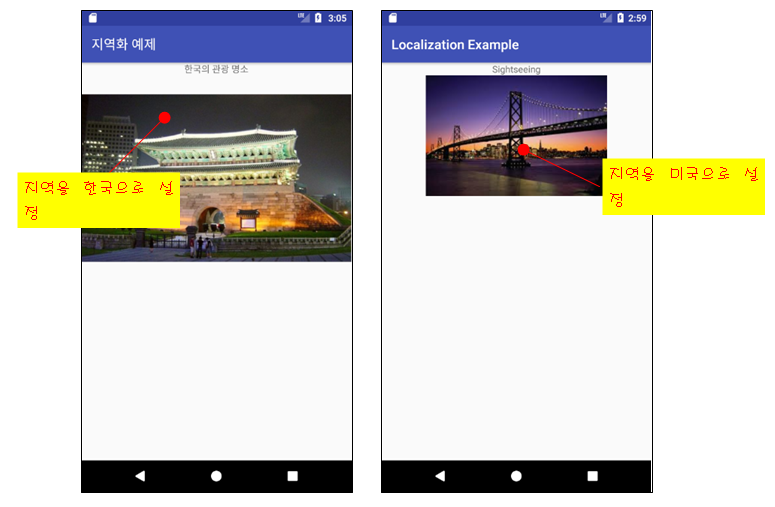 보안
안드로이드에서도 애플리케이션이 마음대로 시스템이나 다른 애플리케이션을 건드릴 수 있다면 심각한 위협
안드로이드에서 각 애플리케이션은 자신의 프로세스 안에서 실행
다른 애플리케이션을 건드릴 수 없다.->
Sandboxing
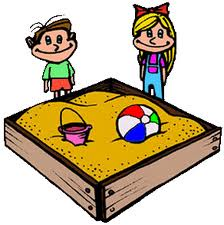 애플리케이션 서명(Application Signing)
모든 안드로이드 애플리케이션(.apk 파일)은 인증서로 서명  cf. Key Store
인증서는 애플리케이션의 작성자를 식별
권한 요청하기
만약 애플리케이션이 보호된 기능이나 장치 안의 데이터에 접근하려면 AndroidManifest.xml 파일에 필요한 권한을 표시
태그 <uses-permission>를 사용
<?xml version="1.0" encoding="utf-8"?>
<manifest xmlns:android="http://schemas.android.com/apk/res/android"
      package="kr.co.company.PermissionTest"
      android:versionCode="1"
      android:versionName="1.0">
...
<uses-permission android:name="android.permission.RECEIVE_SMS"></uses-permission>
</manifest>
권한의 종류
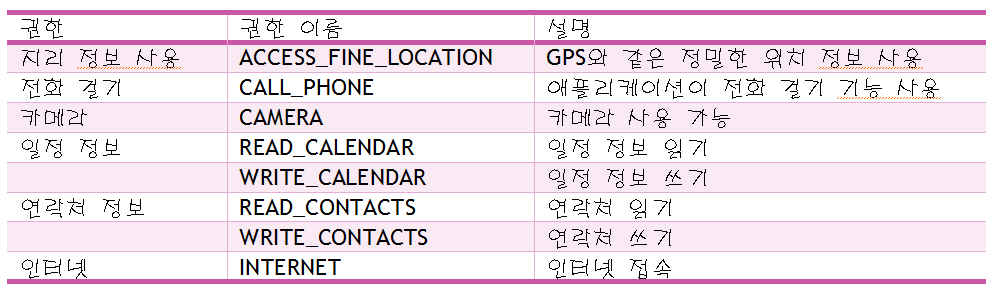 예제
<?xml version="1.0" encoding="utf-8"?>
<manifest xmlns:android="http://schemas.android.com/apk/res/android"
      package="kr.co.company.PermissionTest"
      android:versionCode="1"
      android:versionName="1.0">
..
<uses-permission android:name="android.permission.READ_CALENDAR"></uses-permission>
<uses-permission android:name="android.permission.READ_CONTACTS"></uses-permission>
</manifest>